PREPARATION OF MOTHER TINCTURES‘ MODERN APPROACH
Prepared By
Dr.Sreeja.S
STANDARD  UNIT  OF  MEDICINAL  STRENGTH
While Hahnemann observed that 
plant moisture is a part of medicinal 
substance...
... the modern view is that the plant 
moisture constitutes merely as a 
vehicle or menstrum and forms no 
part of medicinal substance.
The dry crude substance is to be 
taken as the starting point from 
whence to calculate its strength, 
and the mother tinctures contain 
all the soluble matter of one grain 
of the dry plant in ten minims of
the tincture.
In accordance with the suggestion 
made by the American Institute of 
Homoeopathy at Niagara Falls in 1888,
the Pharmacopoeia Committee have 
prescribed the necessary rules to make 
the dilutions to correspond in 
medicinal strength with triturations 
of the same number.
MOISTURE  CONTENT
Moisture content of a plant is the 
amount of juice contained in a plant. 

Hahnemann considered moisture 
as a part of active constituents of the 
plant and preparations were based 
on this consideration.
But the strength of tinctures varied due to variability of moisture contained in the same plant at different times, seasons, and conditions of growth, procurement and storage.
DETERMINATION  OF  MOISTURE  CONTENT
Gravimetric method - Loss on Drying 
	[as per HPI]
Separation and Measurement of Moisture - Distillation Method
Gas Chromatography Method
Chemical Method - Karl Fischer Titration
Spectroscopic Methods
EXTRACTION
Extraction is a process in which the 
active and soluble constituents of a 
drug are separated from the inert, 
insoluble portion by the use of an 
appropriate solvent (menstrum). 

	This is principally done in 
	homoeopathy by the process of 
	maceration and percolation.
MACERATION
It is the long process of preparation of mother tincture in modern method from vegetable and animal sources using strong alcohol as solvent
under N.T.P. by keeping the drug in contact with menstrum for several days with frequent agitation
This process is preferable in preparation of mother tincture from  drug material needing more time for extraction of  active principles. 
	Eg :  gummy and mucilaginous 		substances with viscid juice.
Plant moisture is ascertained and quantity of menstrum calculated accordingly.

Drug is reduced to pulp in a glazed mortar. 

Place material into a macerating jar. Add pre-calculated quantity of solvent. Jar is  stoppered to prevent evaporation and agitated daily.
Time required is 2 - 4 weeks. 

Decant clear supernatant liquid and press out the residue through a press or a clean linen cloth or bag.

Having allowed the mixed products to stand twenty-four hours, filter.
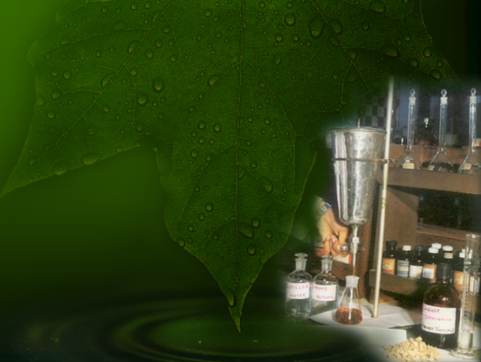 PERCOLATION
It is a short process of 
extracting the soluble 
constituents of a drug 
and preparing the mother 
tincture by the passage 
of a solvent through the 
Powdered drug contained 
in a suitable vessel called 
percolator for a definite 
period of time as per 
directions specified in 
Pharmacopoeia.
PRINCIPLE  OF  OPERATION –   FORCES  INVOLVED
Gravitation
Weight of column of liquid 
	above the powder
Force of capillarity
Viscosity 
Adhesion of the 
	packed drug substance
INDICATION
Percolation is adopted for 
extraction of dry vegetable and 
animal substances.



The utensil in which the drug is 
packed is called a percolator.
APPARATUS
PROCESS  OF  PERCOLATION
Comminution
Moistening of the drug
Packing of the drug
Percolation 
Termination of percolation
COMMINUTION
Drug should be reduced to particles 
of more or less fineness. 

The degree of fineness should be in 
conformity with the specification 
mentioned under each monograph 
in the Pharmacopoeia.
MOISTENING  OF  THE  DRUG
Before packing the drug in the percolator, 
it is moistened with the menstrum, so that 
when the drug comes in contact with the 
menstrum, the compressed dried cells 
are swollen to their normal size, and if this 
swelling occurred within the percolator, it 
would cause sufficient expansion to spoil 
the percolation.
PACKING  OF  THE  DRUG
TOW - a special sieving arrangement 
Absorbent cotton in the neck.
Layer of coarsely powdered glass.
Layer of finely powdered glass. 
Thin layer of coarse glass is packed.
Over this, the moistened pulp, taking care that mass is compact and free from fissures .

Cover the upper surface of the mass with a disc of filter paper or a thin layer of finely powdered glass or fine white sand.
PERCOLATION
Pour menstrum, in divided quantity upon the contents until the mass is covered, allowing the fluid to run gently down the glass rod .
Close percolator with lid to prevent dust. 
Close valve as soon as fluid begins to drop and allow to stand for 24 hours. 
Do not to allow flow to exceed 10-30 drops in a minute.
TERMINATION  OF  PERCOLATION
Residue left after process of percolation, called marc retains a considerable amount of the moisture - press it strongly to extract the remaining tincture from it. Add sufficient menstruum to make the required volume. 
Resulting tincture is through filter paper into glass bottles and marked with the sign θ.